แนะนำ อคม. เขต 5  ราชบุรี

ในส่วนของ ผู้แทนสภาเภสัชกรรม
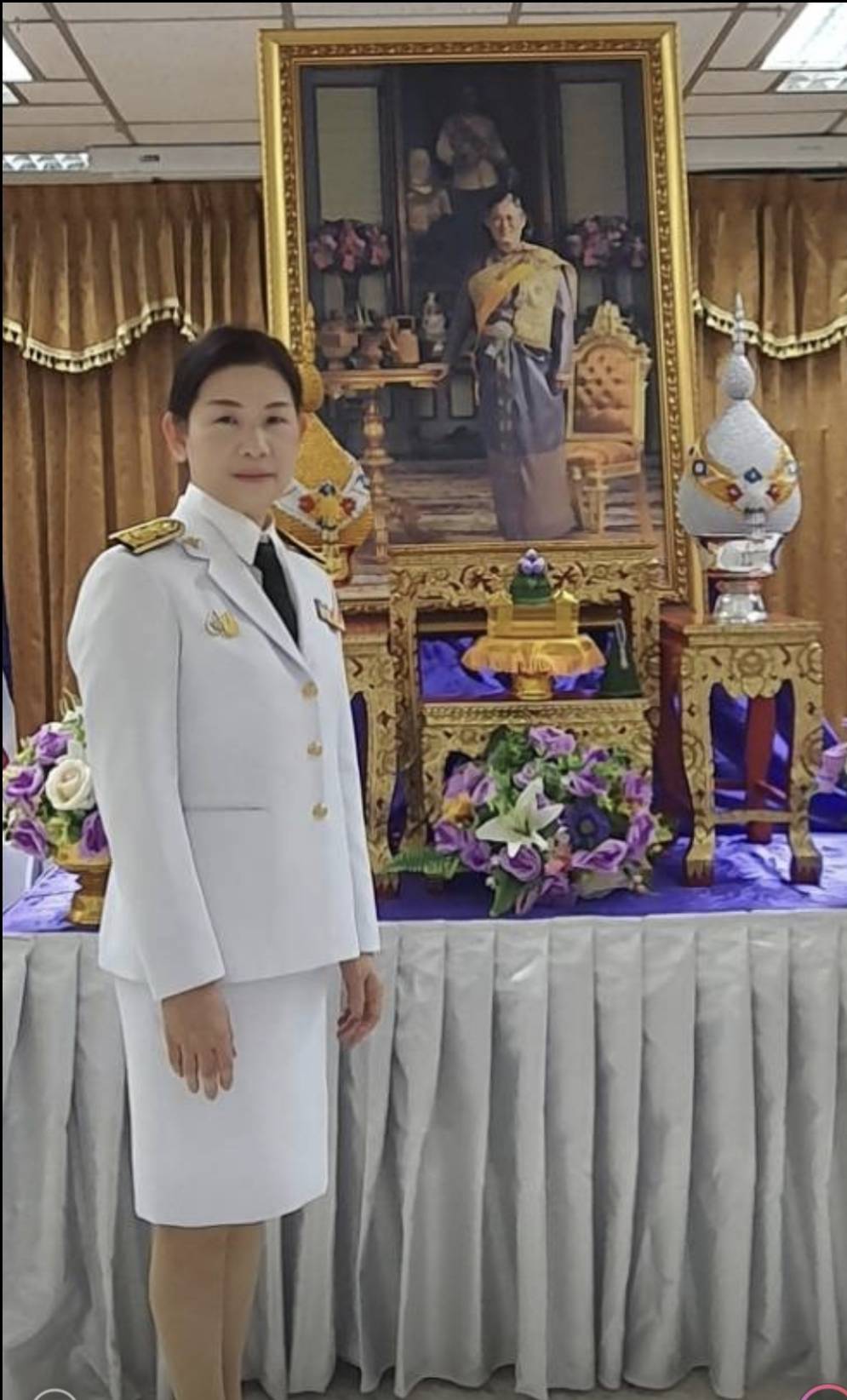 โรงพยาบาลนครปฐม
เภสัชกรอรอนงค์ เหล่าตระกูล